National Flood Interoperability Experiment for the Texas Emergency Response
David R. Maidment and Harry R. Evans
Center for Research in Water Resources
University of Texas at Austin
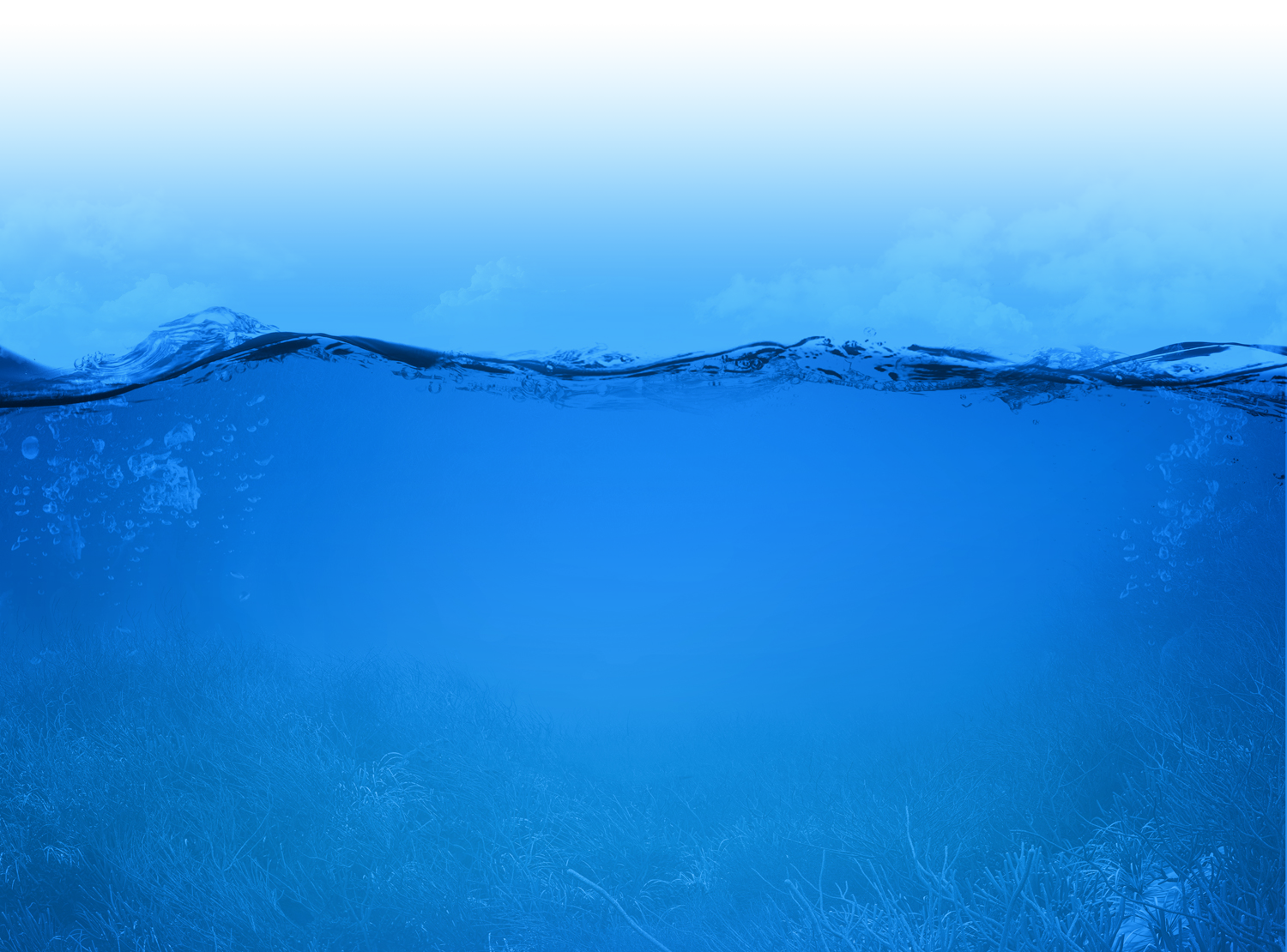 Texas Division of Emergency Management
Austin, TX| 30 October 2015

Acknowledgements: Ed Clark, Fernando Salas, Marcelo Somos Valenzuela, Andy Ernest 
ESRI, Kisters, Microsoft Research
The Opportunity
New National Water Center established on the Tuscaloosa campus of University of Alabama by the National Weather Service and federal agency partners
Has a mission to assess hydrology in a new way at the continental scale for the United States
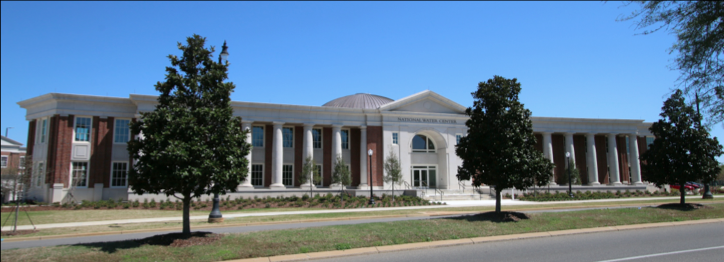 NWS River Forecast Centers (RFCs)
Prepare river and flood forecasts using models based on average basin characteristics
Provide forecast guidance to Weather Forecast Offices (WFOs)
Issue daily stage and streamflow forecasts, rainfall and drought data and information, and flash flood guidance
Work with water managers and other Federal Agencies
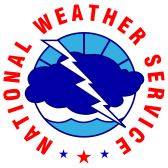 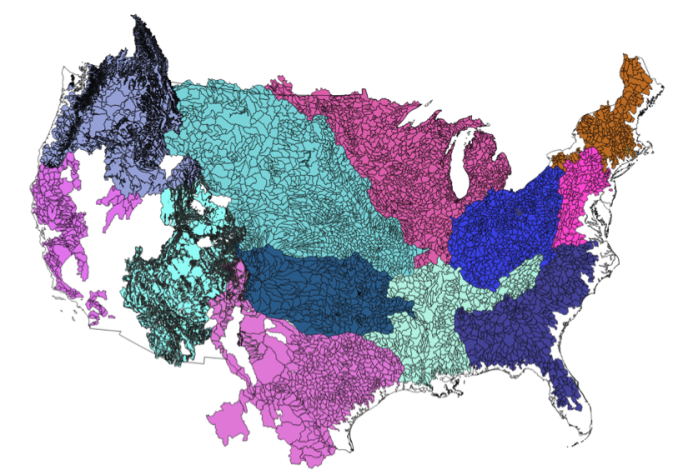 6600 sub-basins in continental US
3
[Speaker Notes: RFC Summary]
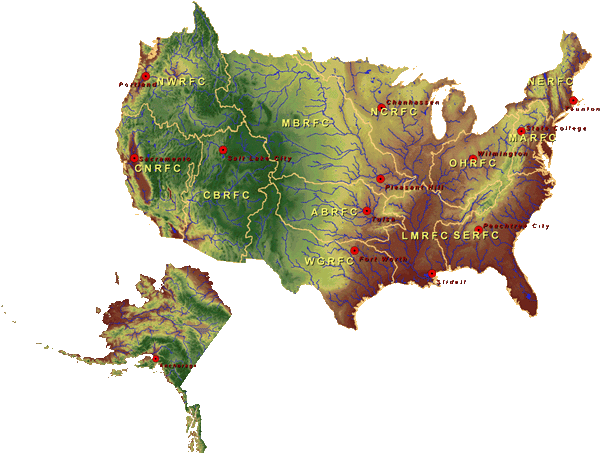 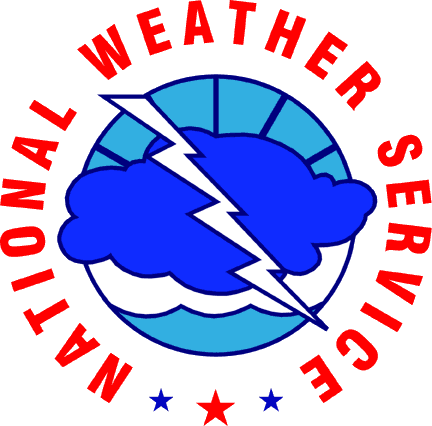 National Water Center
FY15 Centralized Water Forecasting
Centralized Data Archive – all RFC data 
Modeling Evaluation Service
RFC and NWC modeling and forecasts
Modeling Testbed – new NWC capabilities
Centralized Water Forecasting Demonstration
[Speaker Notes: TRANSITION INTO METHODS

FY15 PROJECT HAS FOUR CORE COMPONENTS
RFC archive
Model evaluation service
Modeling testbed
Centralized modeling demonstration]
Goal of the Experiment
Close the gap between National Flood Forecasting and Local Emergency Response
Demonstrate forecasting of flood impacts at “stream and street level”
National
Weather and Hydrology
National Weather Service and federal agencies
National Water Center
River Flooding and Emergency Response
Local
Local, State and Regional Agencies
Citizens
NFIE Conceptual Framework
NFIE-Geo: National geospatial framework for hydrology
NFIE-Response: Wide area planning for flood emergency response
NFIE-Hydro: National high spatial resolution hydrologic forecasting
NFIE-River: River channel information and real-time flood inundation mapping
NFIE-Services: Web services for flood information
Storm Rainfall during Memorial Day Weekend
http://gis.ncdc.noaa.gov/map/viewer/#app=cdo&cfg=radar&theme=radar&display=nexrad
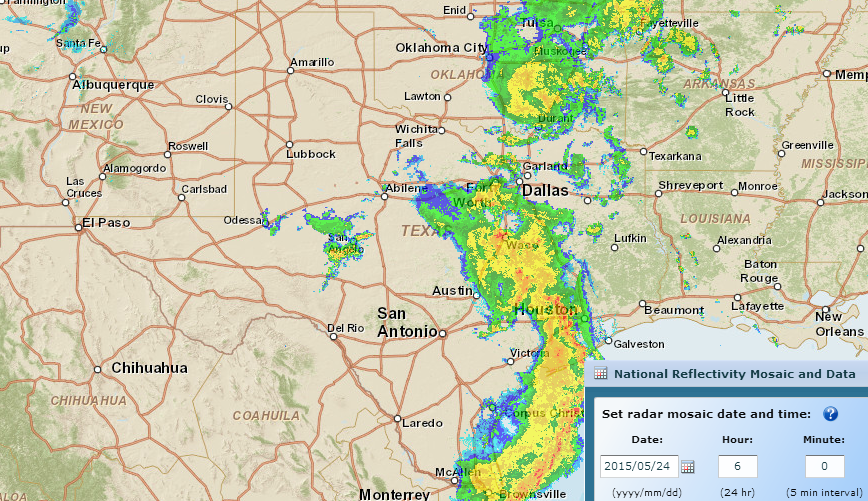 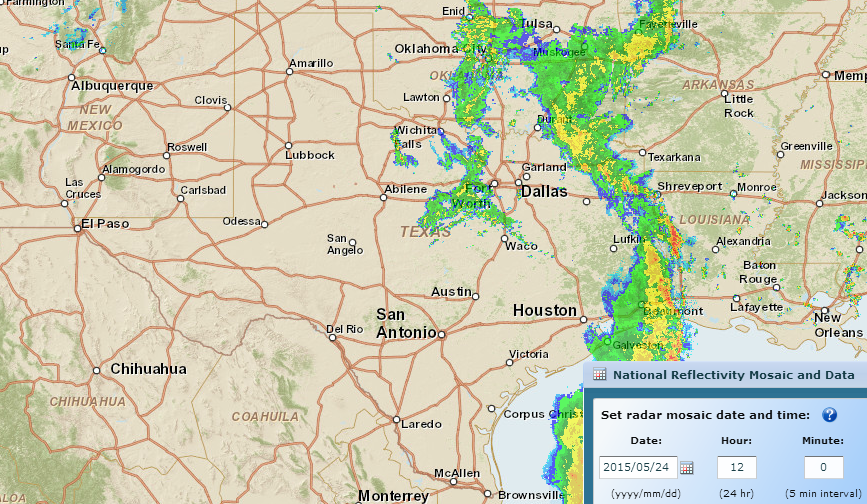 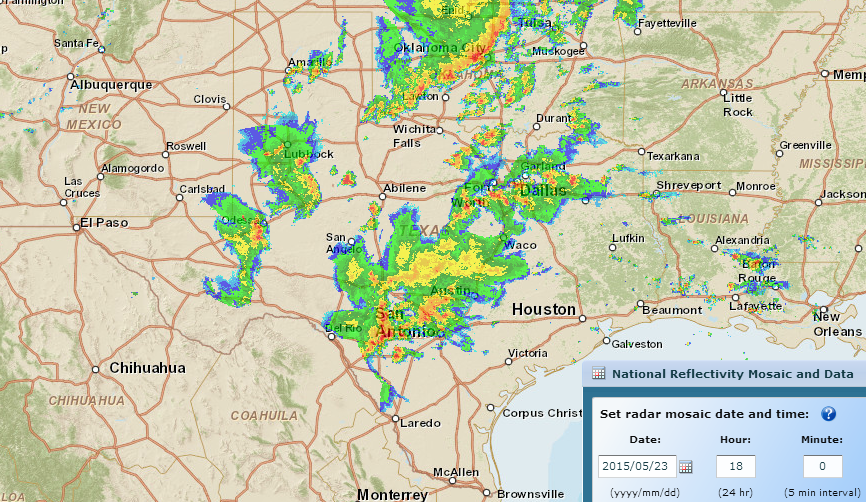 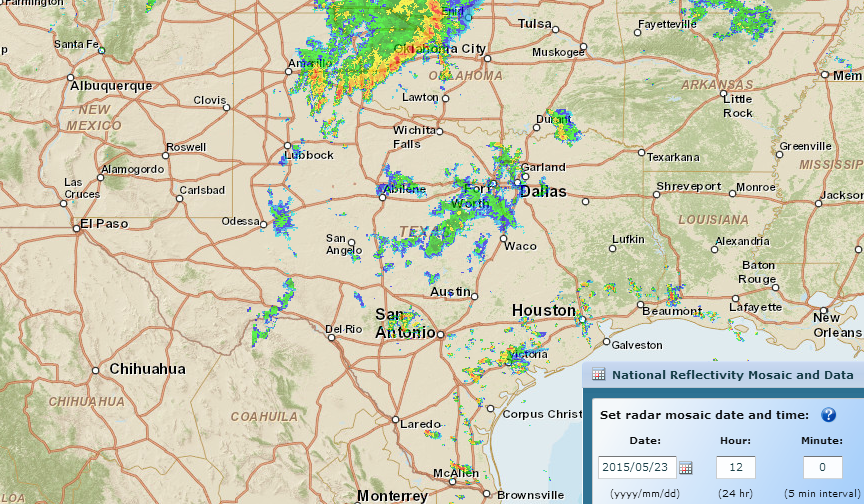 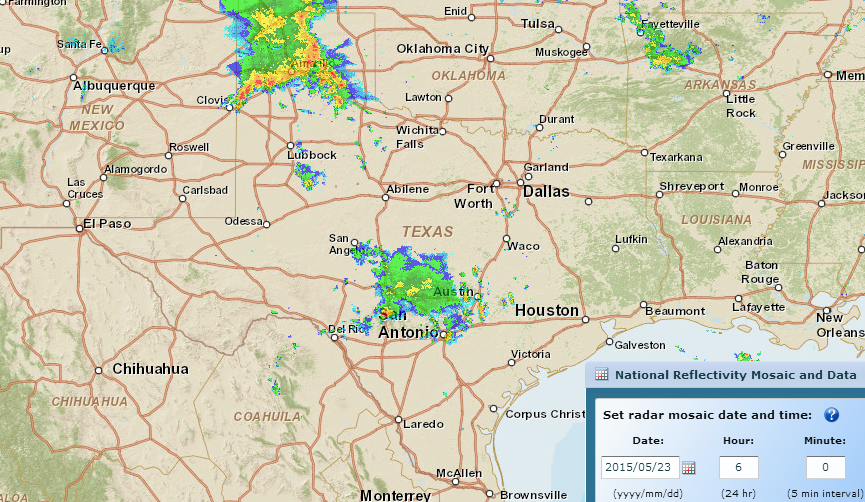 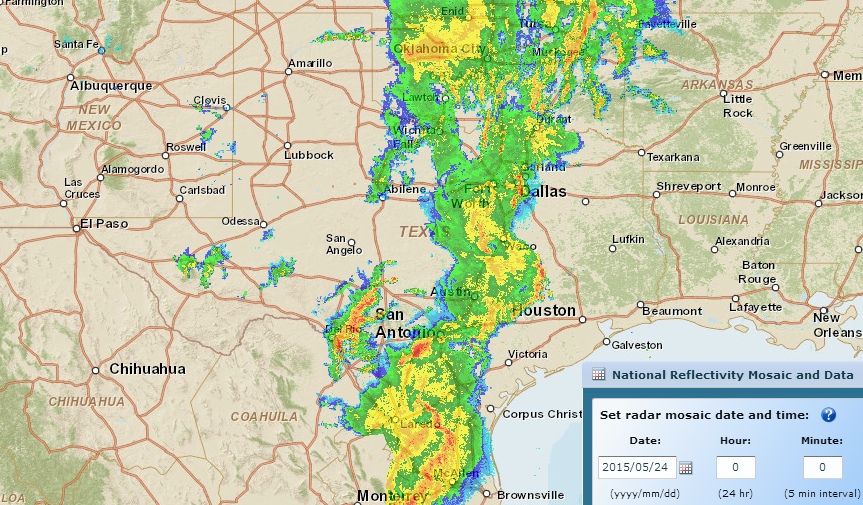 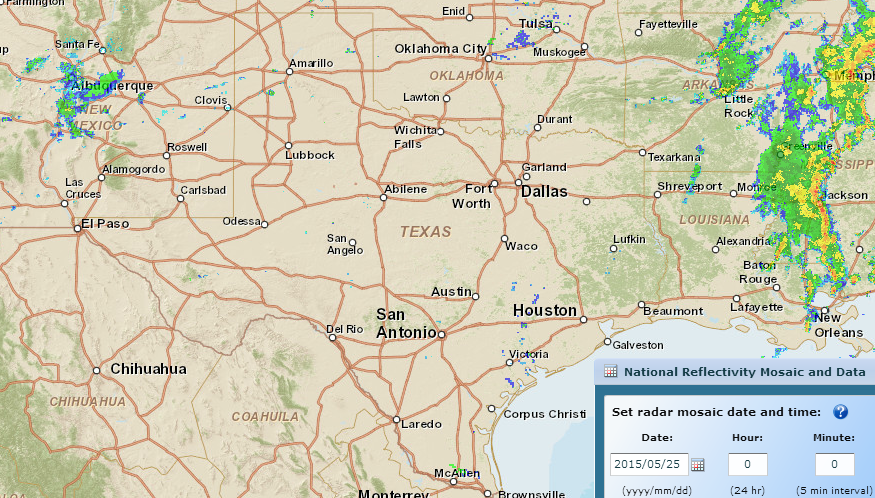 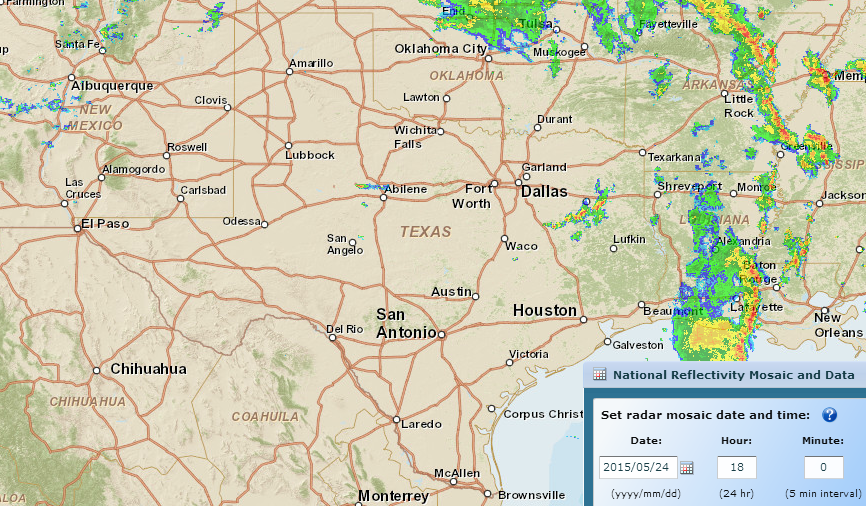 Where are the corresponding flood maps on the ground?
Sunday, May 24, Midnight
Sunday, May 24, 6 AM
Sunday, May 24, noon
Saturday, May 23, 6 AM
Saturday, May 23, noon
Saturday, May 23, Midnight
Saturday, May 23, 6 PM
Sunday, May 24, 6 PM
Memorial Day Weekend Precipitation
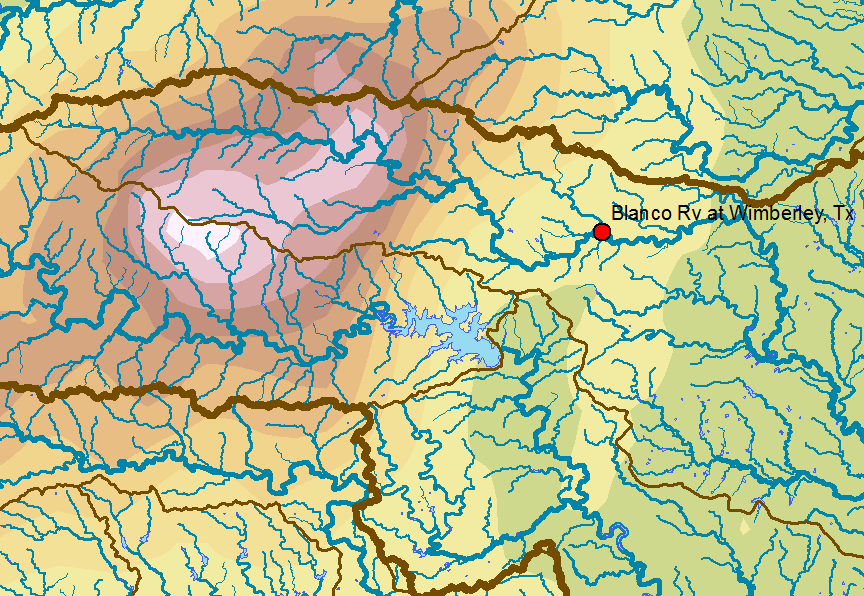 Total Precip.
(inches)
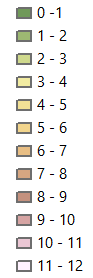 Flow in Blanco River at Wimberley
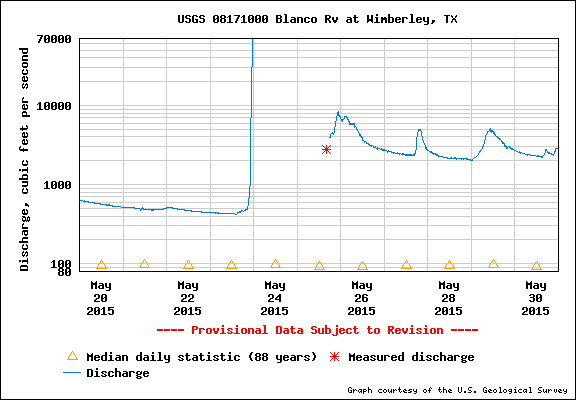 40 ft wall of water overwhelmed the gage
Current and New Forecast Systems
Current: 6600 basins and 3600 forecast points
Blanco River at Wimberley
Two basins and one forecast point
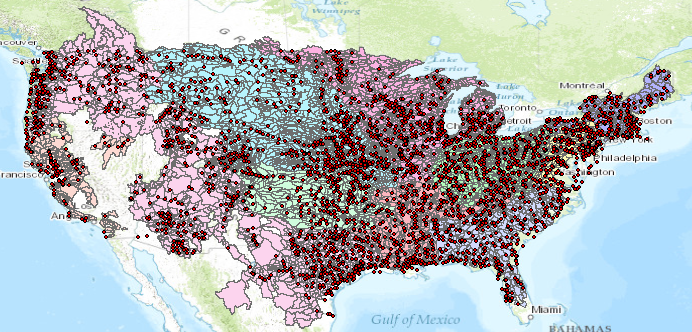 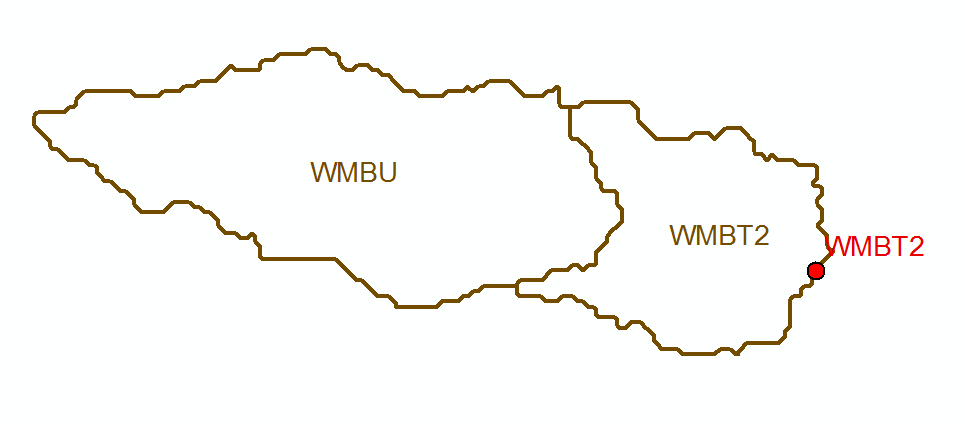 Basin  ~ 400 Sq Mile
becomes
NFIE: 2.7 million stream reaches and catchments
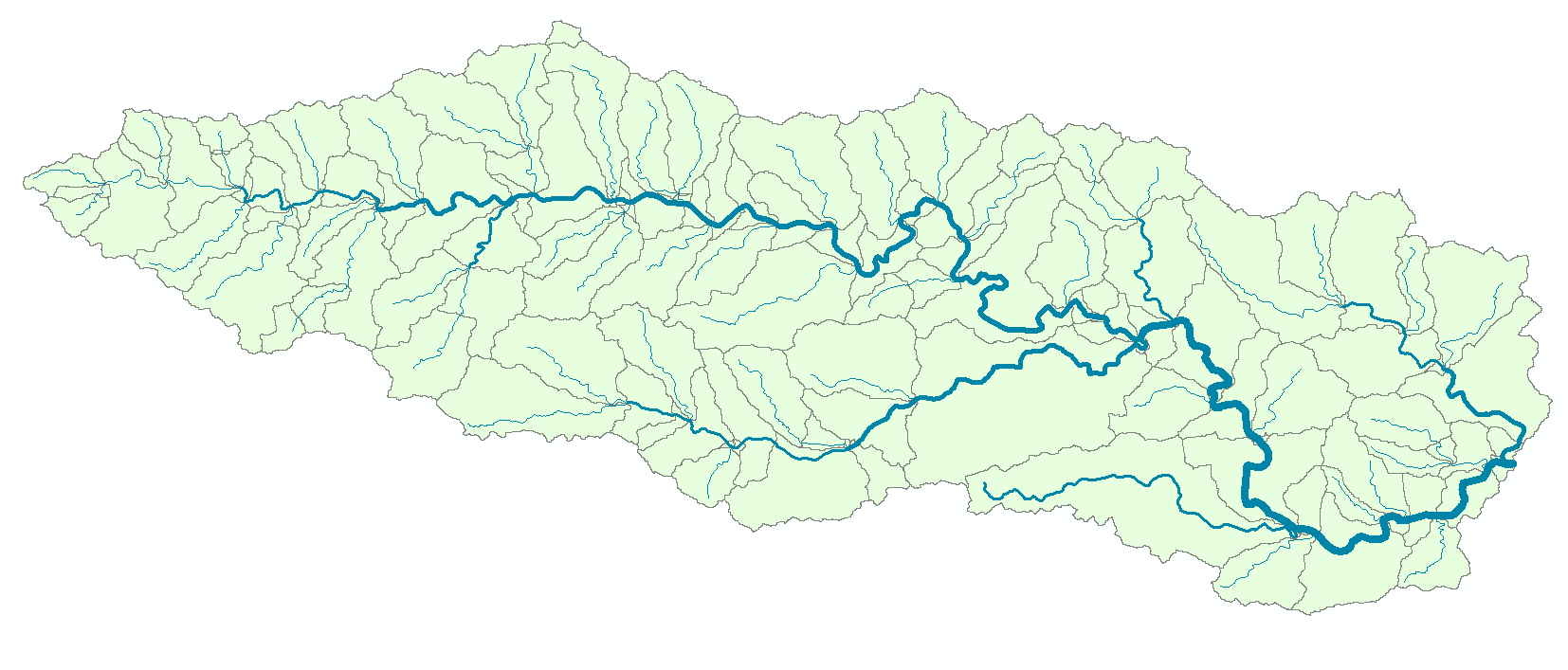 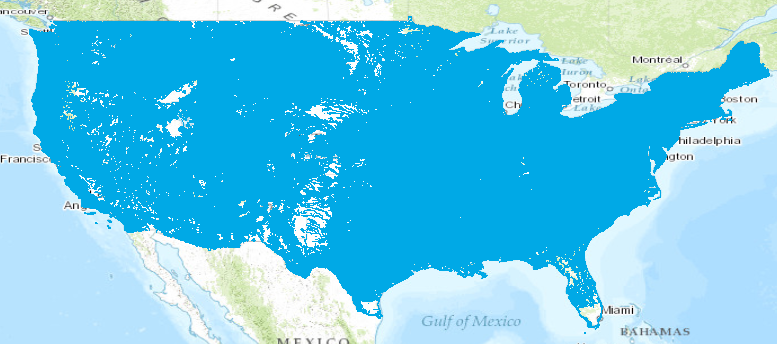 Reach Catchment   ~ 1 Sq Mile
130 Catchments and Flowlines
uniquely labelled
A national flow network
Linear Referencing on Flowlines
Using measures, the flow can be estimated at any point along the line
Bridge and Stream Gage at RR 12 is at Measure 70.246 
on Flowline 1630223
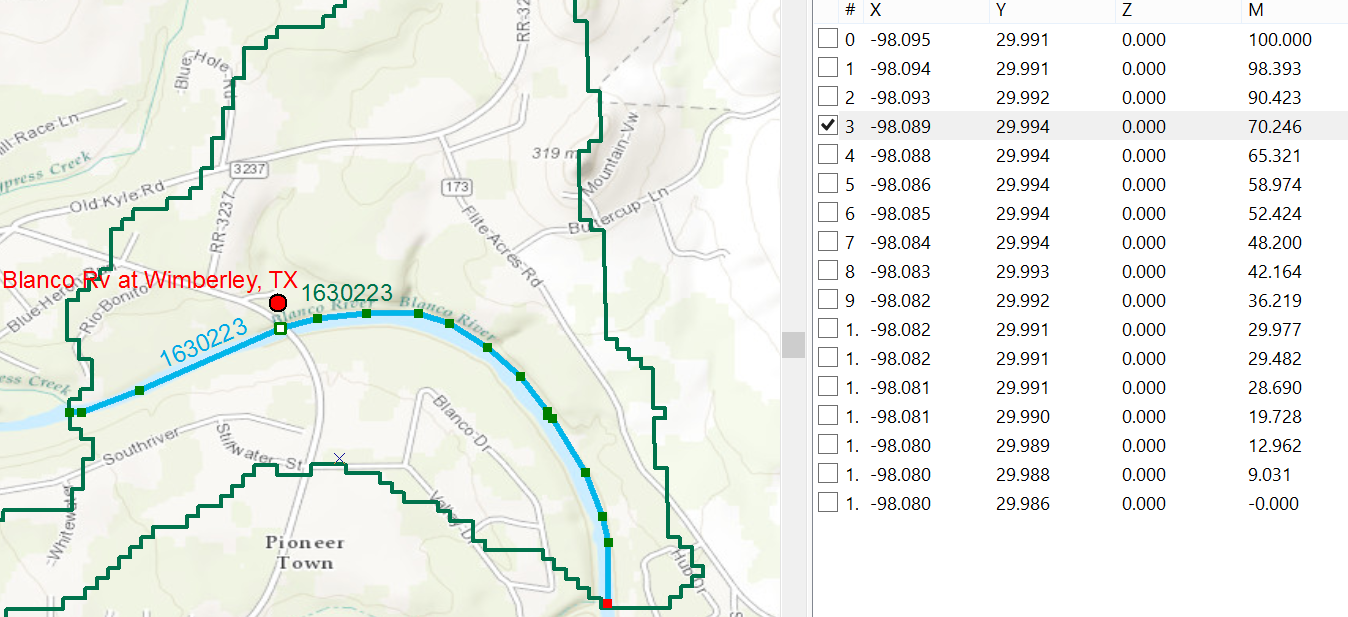 Long.
Lat.
Measure
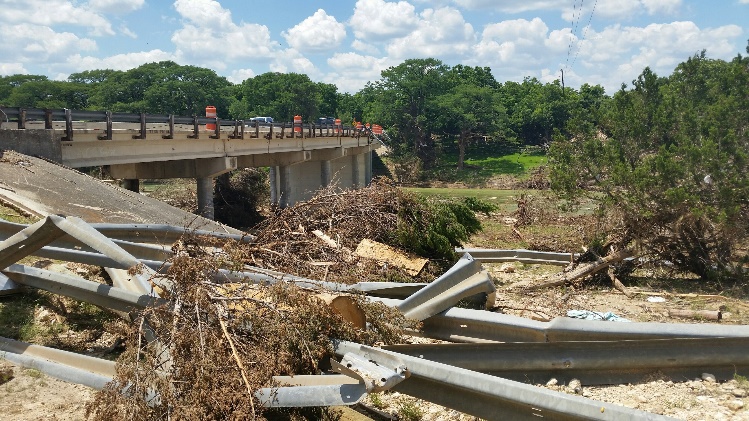 Measure is the % distance upstream from most downstream point on line
HEC-RAS model
Probability of Flooding on Shoal Creek, Austin, TX
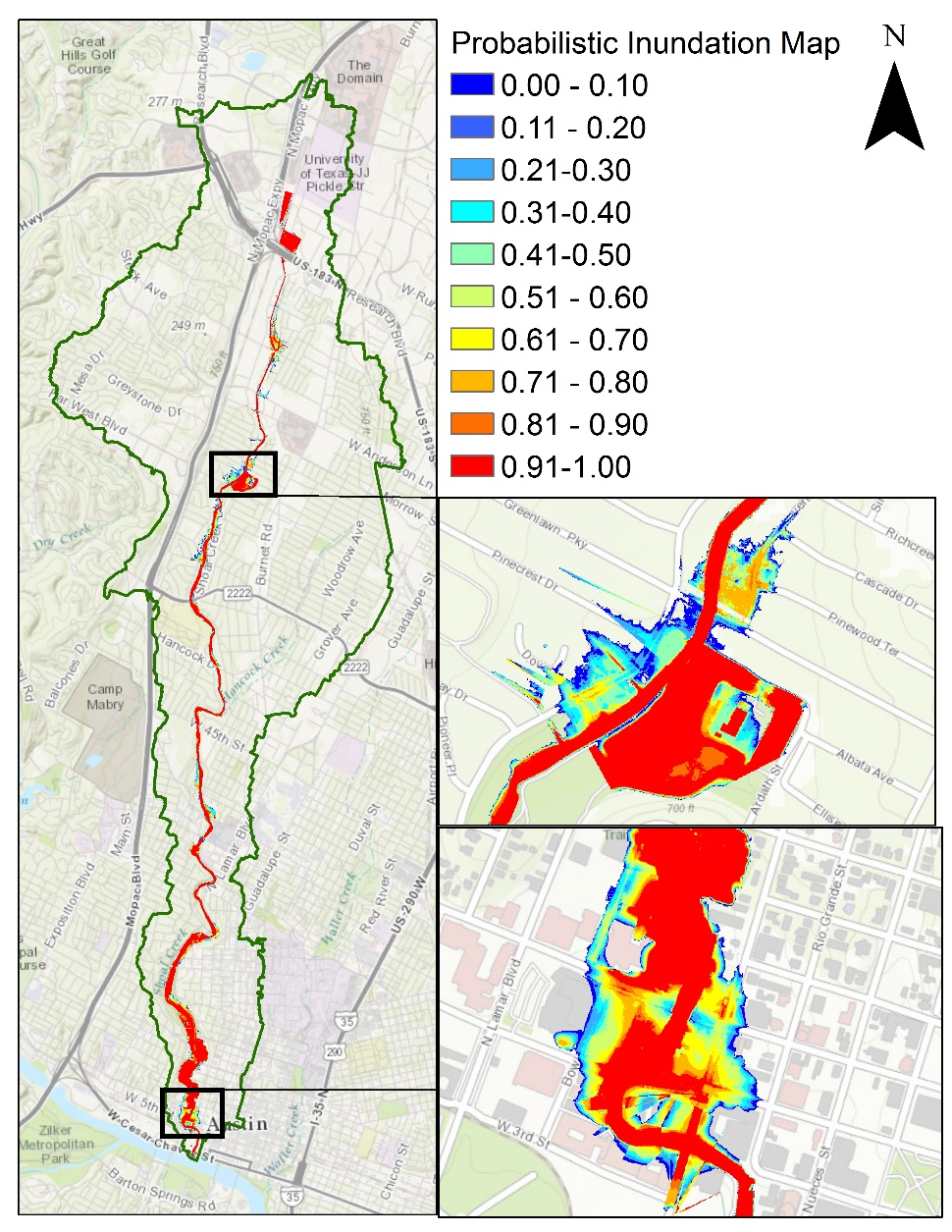 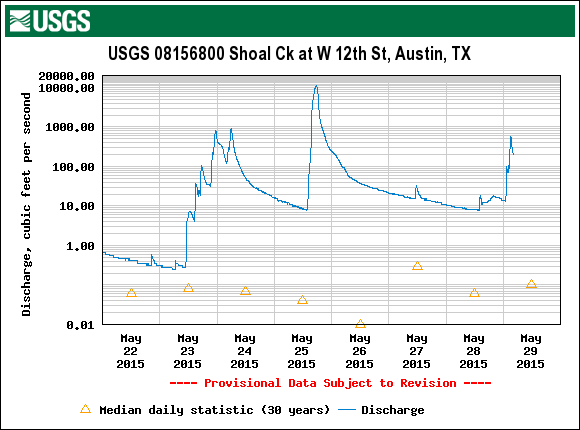 Rating curves library
ECMWF-RAPID flow forecasts
Deterministic flood maps
Probabilistic flood maps
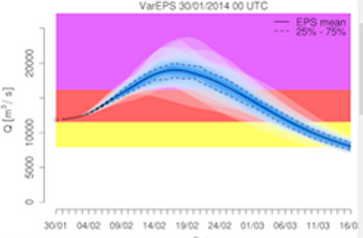 Ensemble of 50 flood forecasts
Progression of Memorial Day Flood
Multi-Year Strategic 
Science and Services Plan
Total Water Prediction and National Water Center
FY 19-24
Major Integration
FY 18-23
Water Quality
Key Enhancement
Integrate enhanced NWM with key water quality data sets, models and tools to begin water quality prediction
Incorporate water quality data from federal and State partners into NWM
Link NWM output to NOAA ecological forecasting operations
New decision support services for predicting water quality issues such as Harmful Algal Blooms
New decision support services for emergencies such as chemical spills
NWC operations center expands to include water quality decision support services
FY 17-22
Dry Side: Drought and Post-Fire
Major Integration
FY 16-21
Coastal Total Water Level
Key Enhancement
Couple NWM with groundwater and transport models to predict low flows, drought and fire impacts
Add NWM processes that affect subsurface water movement and storage during dry conditions
Add NWM ability to track constituents (e.g. sediment, contaminants, nutrients) through stream network
New decision support services for water shortage situations and waterborne transport
NWC operations center expands to include drought and post-fire decision support services
FY 15-20
Flash Flood and Urban Hydrology
Core Capability
Couple NWM with marine models to predict combined  storm surge, tide,     and riverine effects
More complete picture of coastal storm impacts
Water prediction information linked to geospatial risk and vulnerability
New service delivery model implemented – increased stakeholder engagement and integrated information
NWC operations center opens and provides national decision support services and situational awareness
Centralized Water Forecasting
Enhance NWM with nested hyper- resolution zoom capability and urban hydrologic processes
Heightened focus on regions of interests (e.g. follow storms)
Street level flood inundation forecasts for selected urban demonstration areas
NWC increases guidance to NWS field offices to improve consistency and services for flash floods
National Water Model (NWM) operational May 2016
Water forecasts for 2.7 million stream reaches in U.S.
100 million people get a terrestrial water forecast for first time
National Water Center (NWC) begins providing daily situational awareness and guidance to NWS field offices
14
Slide Source: Dr Donald Cline, National Weather Service
Next Step: National Water Prediction Model Configurations
WRF-Hydro IOC Configurations – May 2016
Long Range
‘Water Resources’
Medium Range
‘Flow Prediction’
Analysis & Assimilation
Short-Range
‘Flood Prediction’
Cycling Frequency
~Daily (x16)
Daily
Hourly
3-Hourly
Forecast Duration
0-30 days
0-10 days
- 3 hrs
0-2 days
Spatial Discretization & Routing
1 km/catchment /NHDPlus Reach
1km/250m/NHDPlus Reach
1km/250m/NHDPlus Reach
1km/250m/NHDPlus Reach
Meteorological Forcing
Downscaled & bias-corrected CFS
Short-range + Downscaled GFS
MRMS blend/ HRRR-NAM bkgnd.
Downscaled HRRR /RAP/NAM blend
Improvements in Flood Response Planning
GIS database and flood discharge forecasts 
for 2.67 million stream reaches in 
continental US from National Water Center
Federal
Conversion to water level forecasts and 
inundation maps for 102,000 reaches in Texas
using 10m terrain data. Address points for flood 
emergency response planning in each reach
State
Flood impact on transportation system
Flood response planning for stream reaches
and critical infrastructure. Inundation mapping 
using LIDAR terrain data, if available.
Local
Flood response portal for citizens (ATXFlood)
Automated flood warnings from cell-phone 
towers to phones in flood risk zones
Citizen
NFIE-Geo for Texas
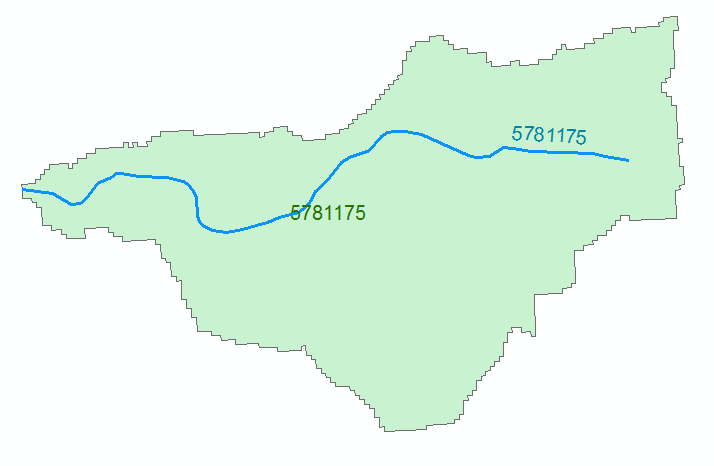 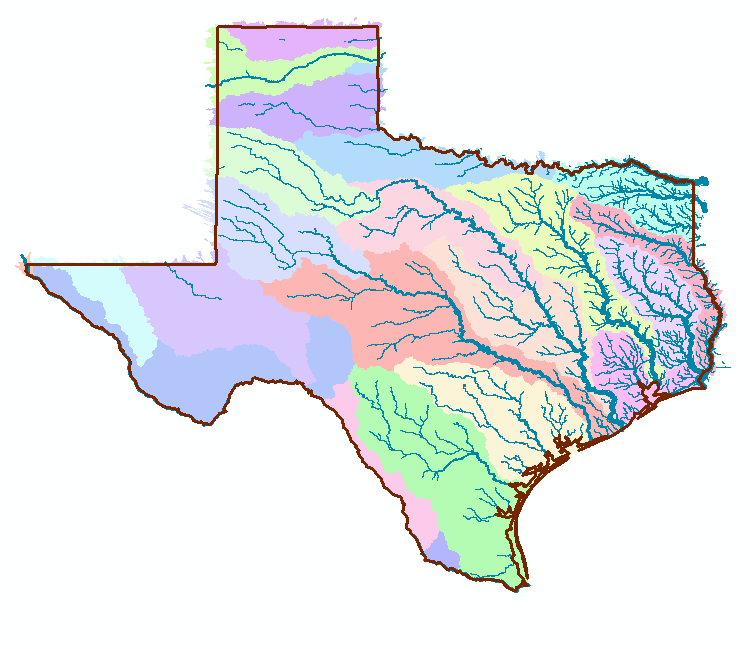 NHDPlus reach catchment
Uniquely labeled across nation
102,000 NHDPlus reach catchments for Texas
Average area 7.1 km2
Average reach length 3 km
Flood Information for Fritz Hughes Park Rd
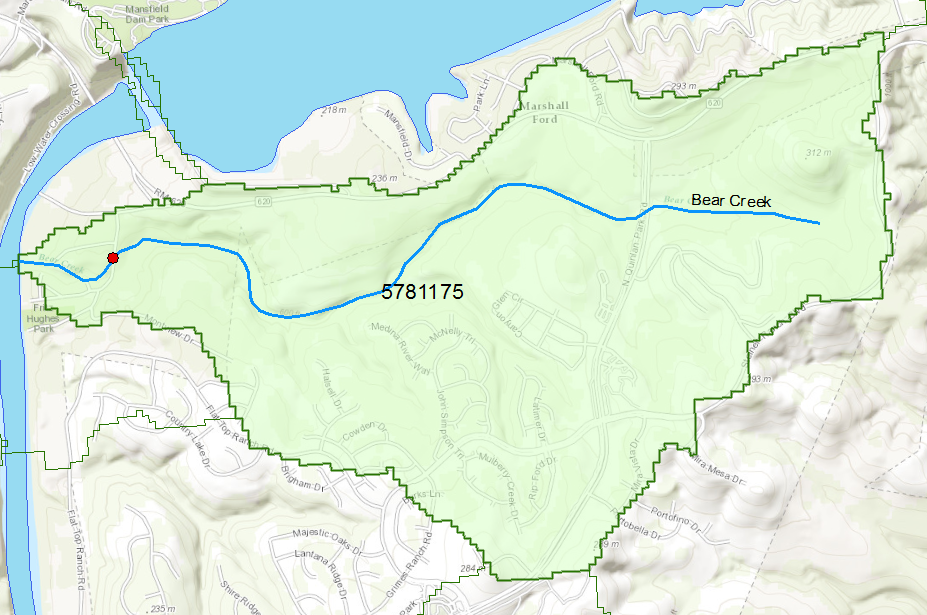 National Hydrography Dataset Plus 
catchment  for Bear Creek
(area = 5.71 km2)
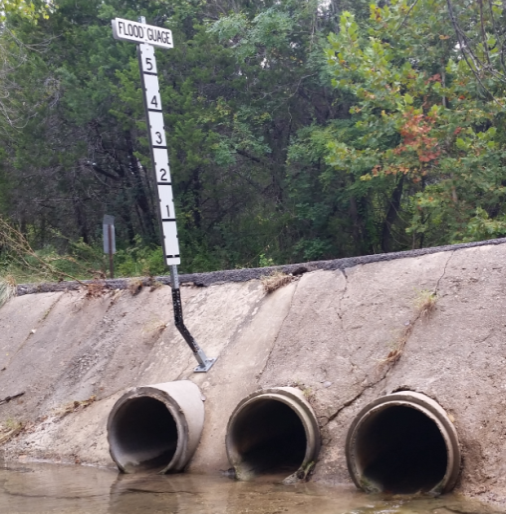 Low water crossing at 
3400 Fritz Hughes Park Rd
FEMA National Flood Hazard Layer in Texas (~ 120 counties)
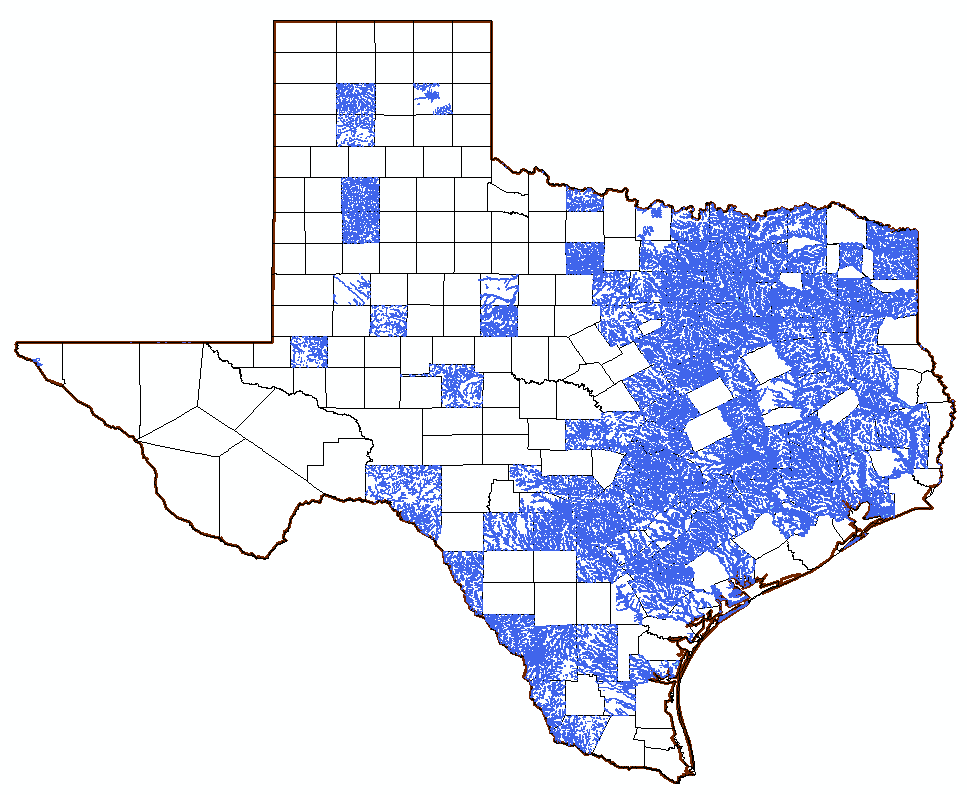 Blanco County
Cameron County Population 420,000
Hidalgo County, Population 774,000
NWS Flood Inundation Maps for the US (130 in total)
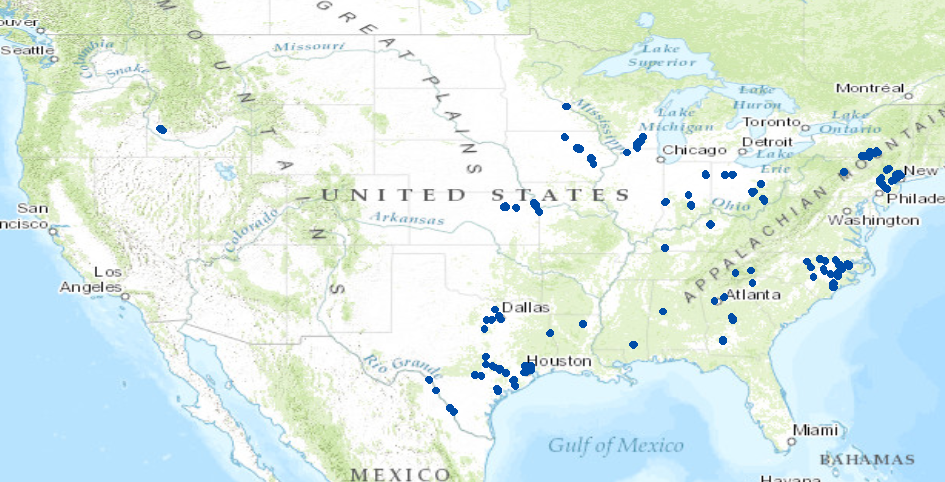 33 maps in Texas (one quarter of total)
NWS Flood Inundation Maps in Texas
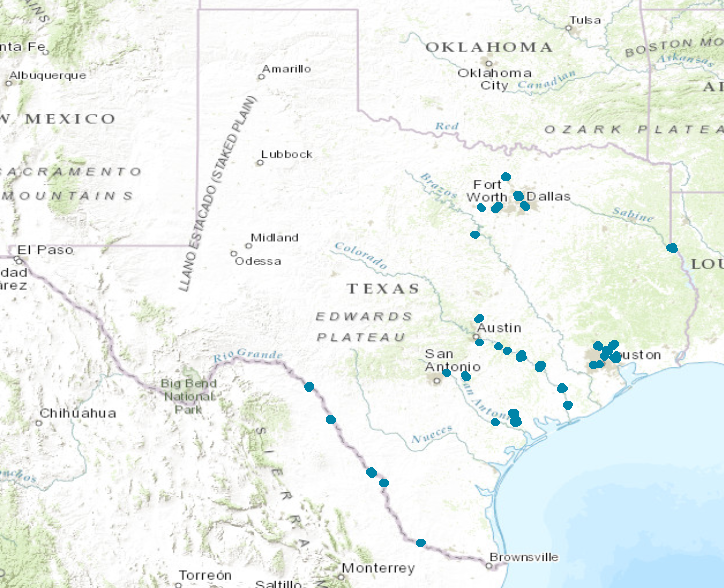 33 maps
12079 flood inundation extent polygons
1 ft or 0.5 ft intervals of elevation
Real-Time Flood Inundation Mapping (NWS/AHPS)
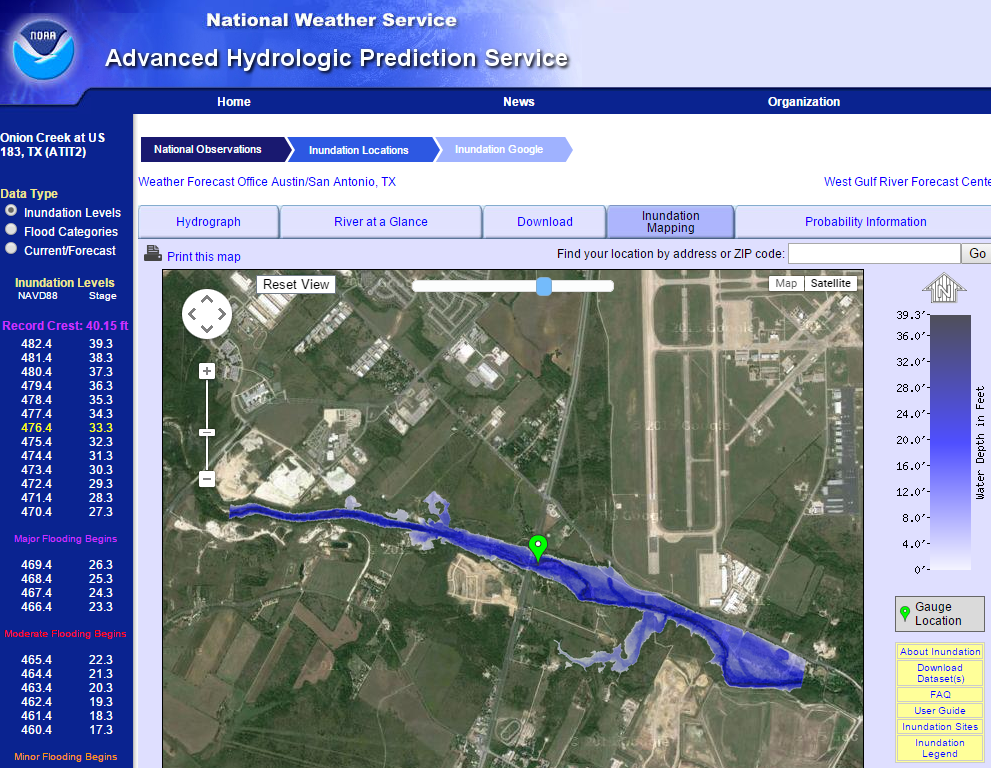 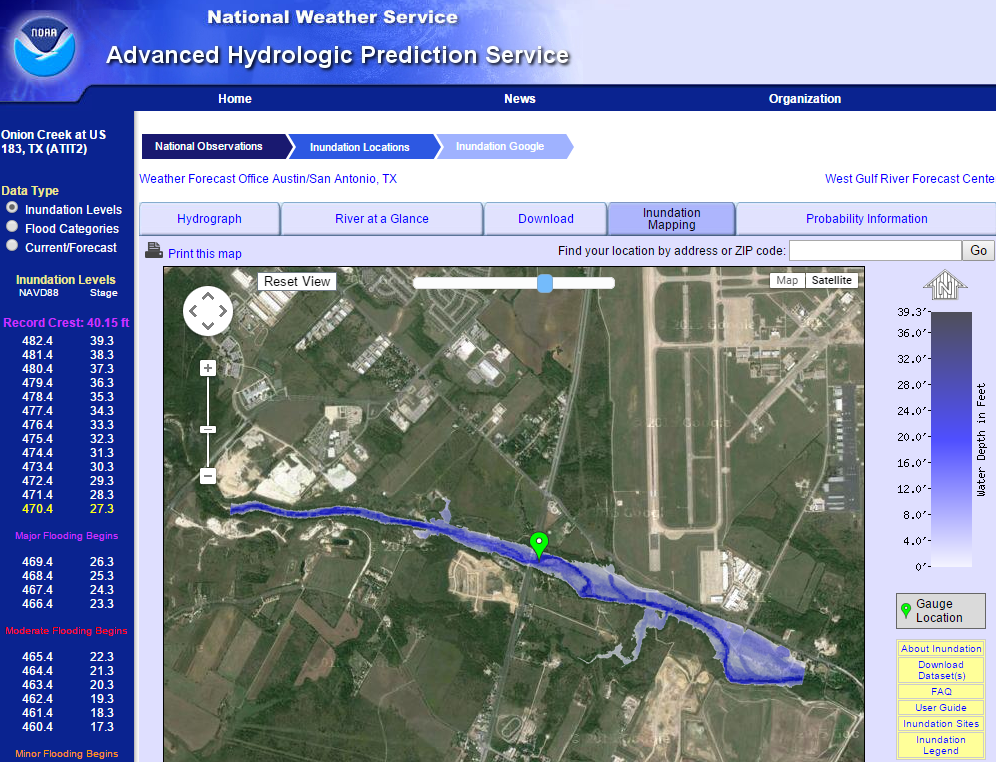 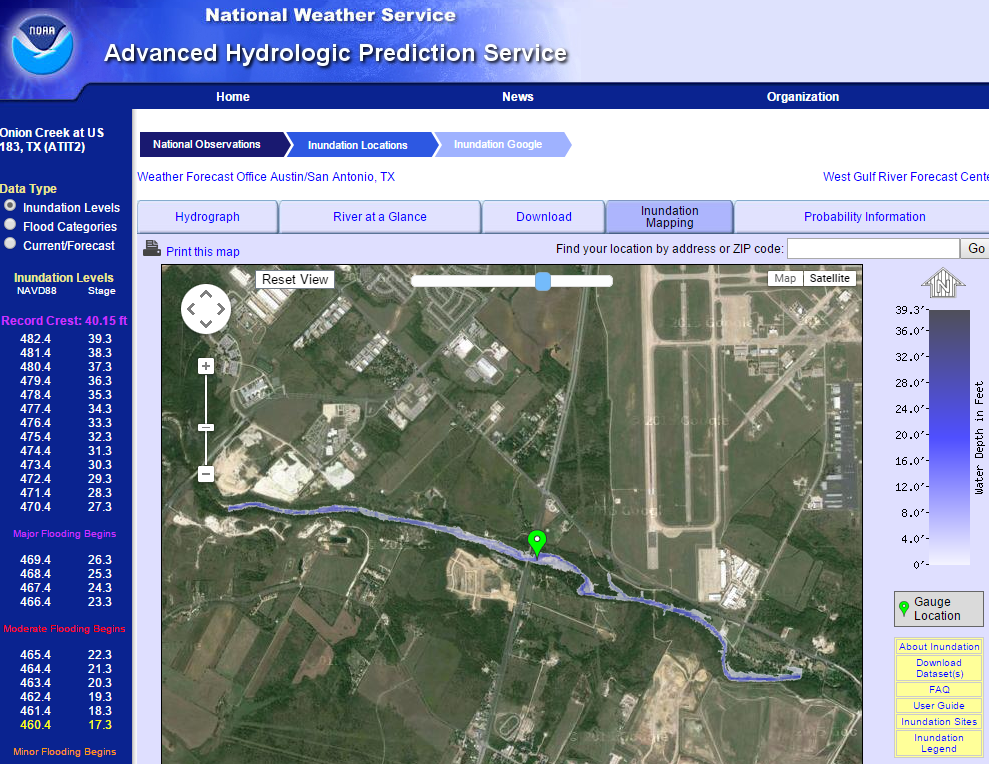 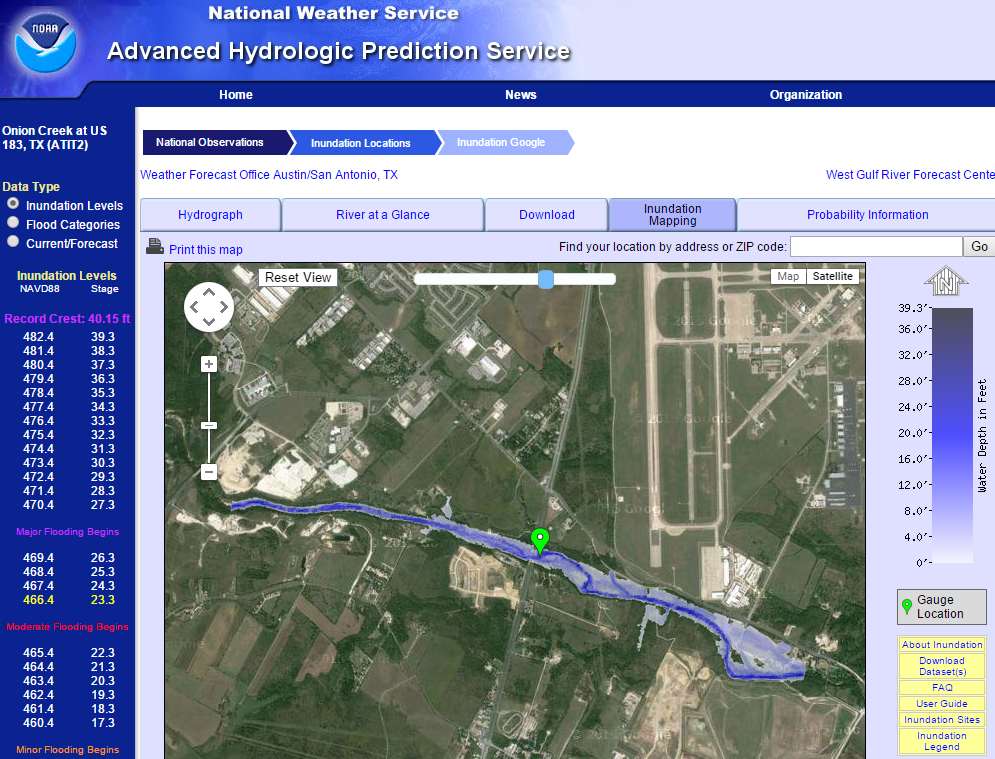 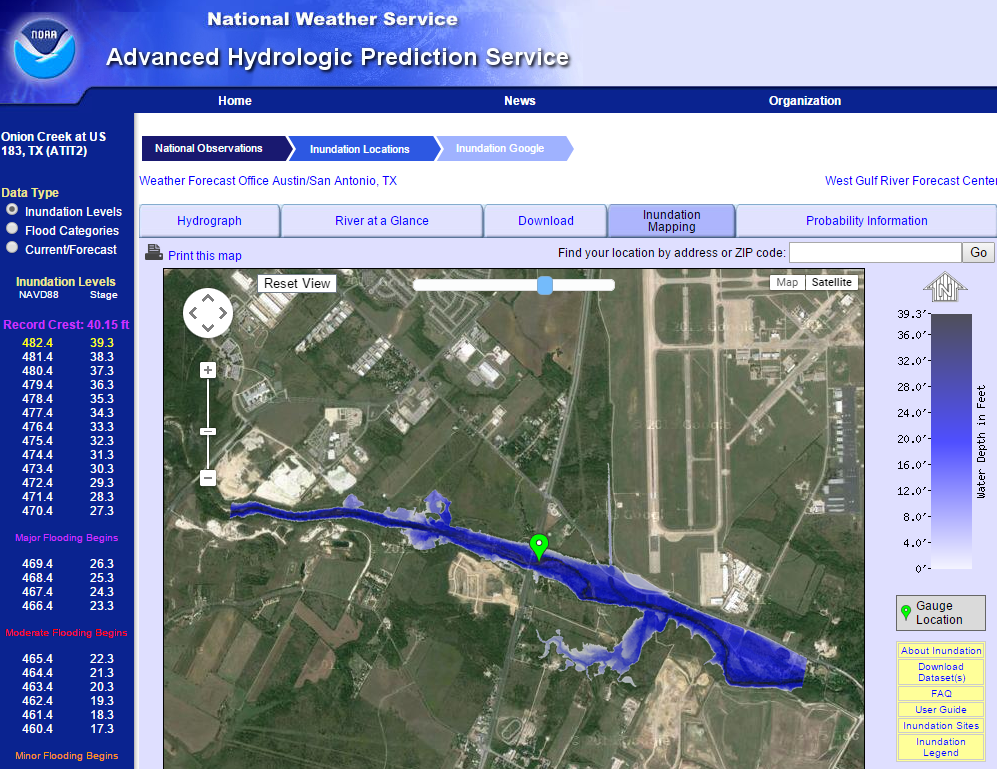 http://water.weather.gov/ahps2/inundation/inundation_google.php?gage=atit2
NWS Flood Inundation Map – Onion Creek at Highway 183 (ATIT2)
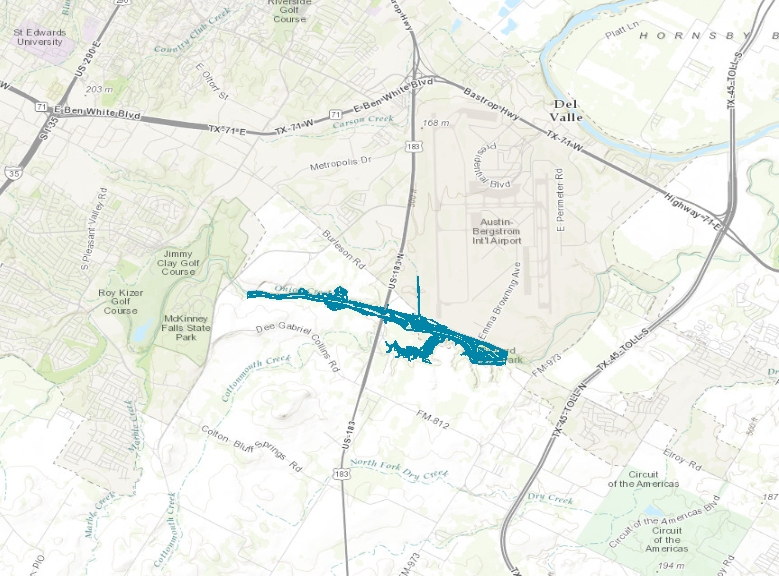 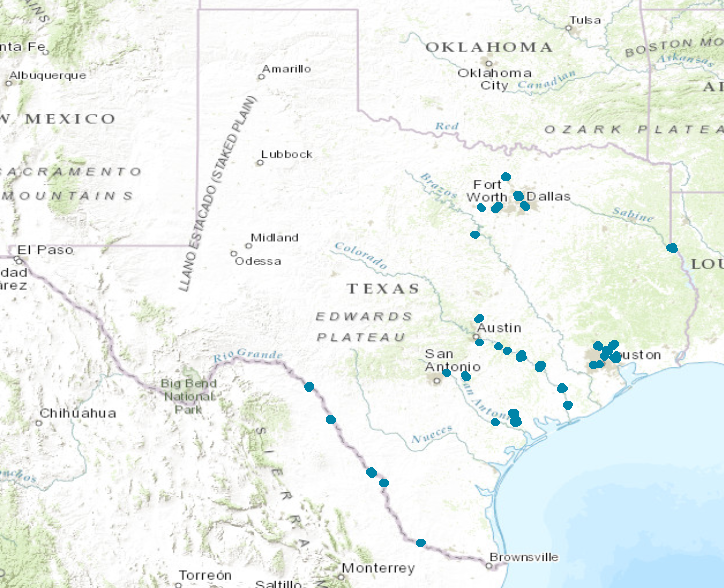 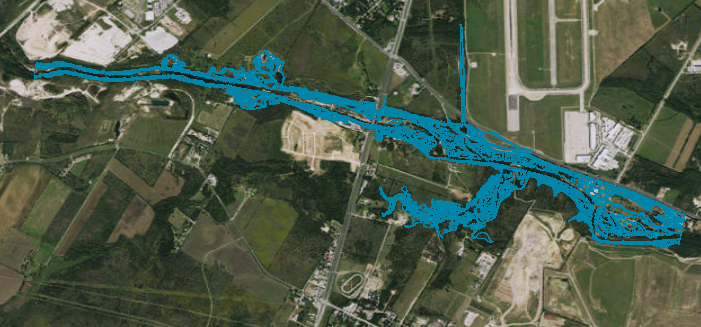 Flood Extent Map for each 1 ft of geodetic elevation (25 maps in all)
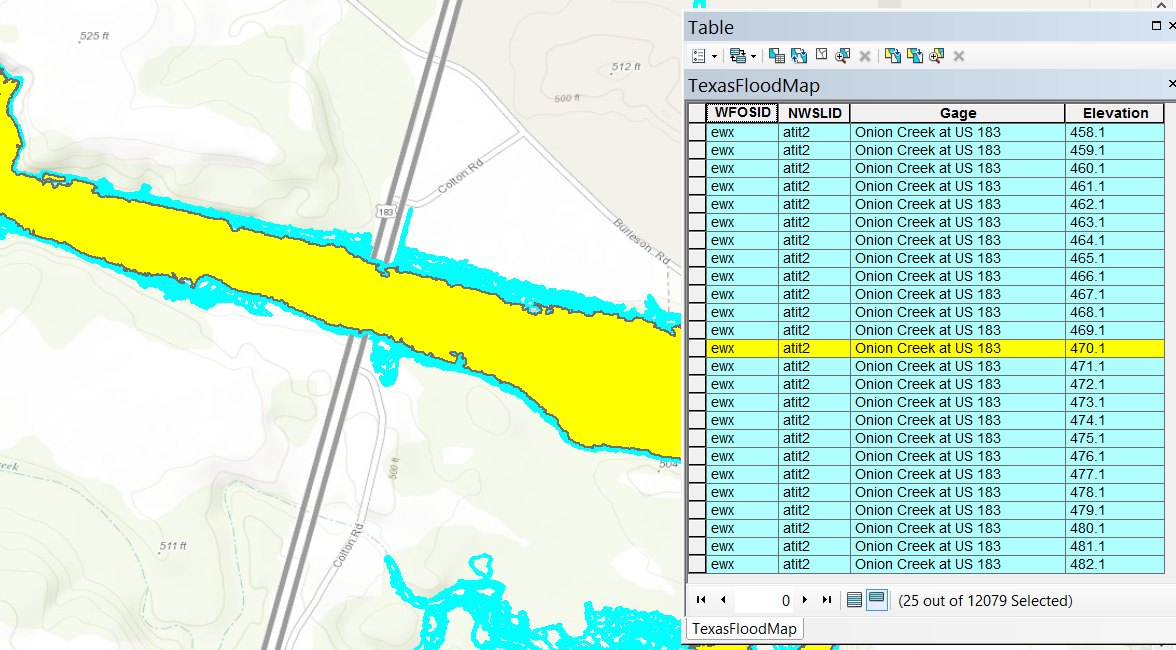 LIDAR Terrain Data Available from TNRIS
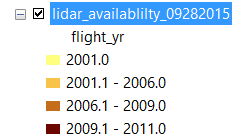 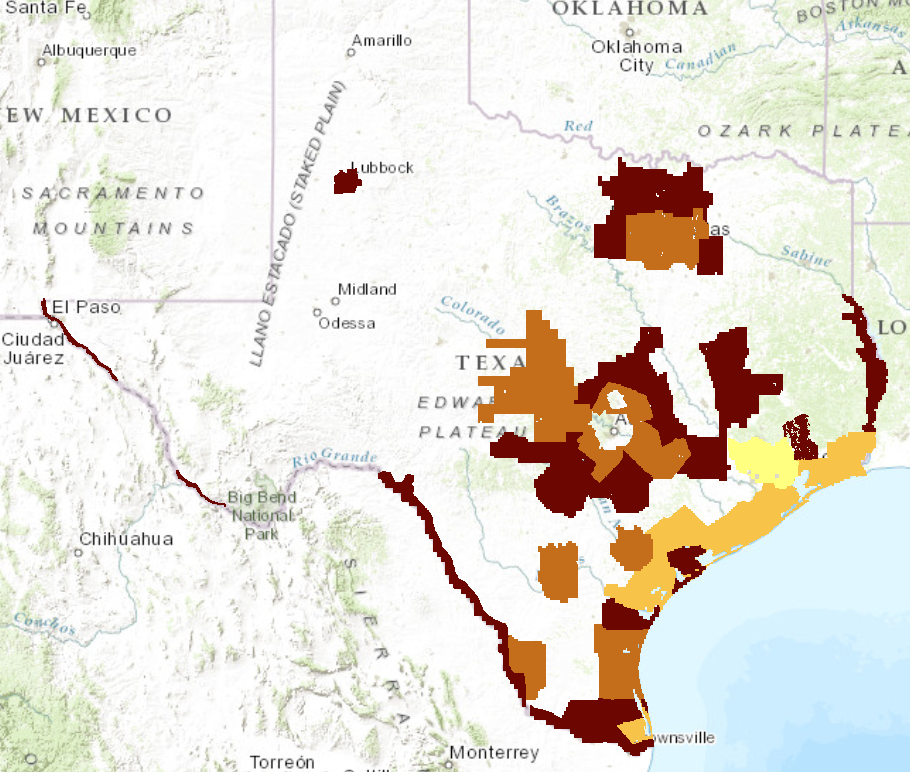 Situational Awareness For Everyone (SAFE)
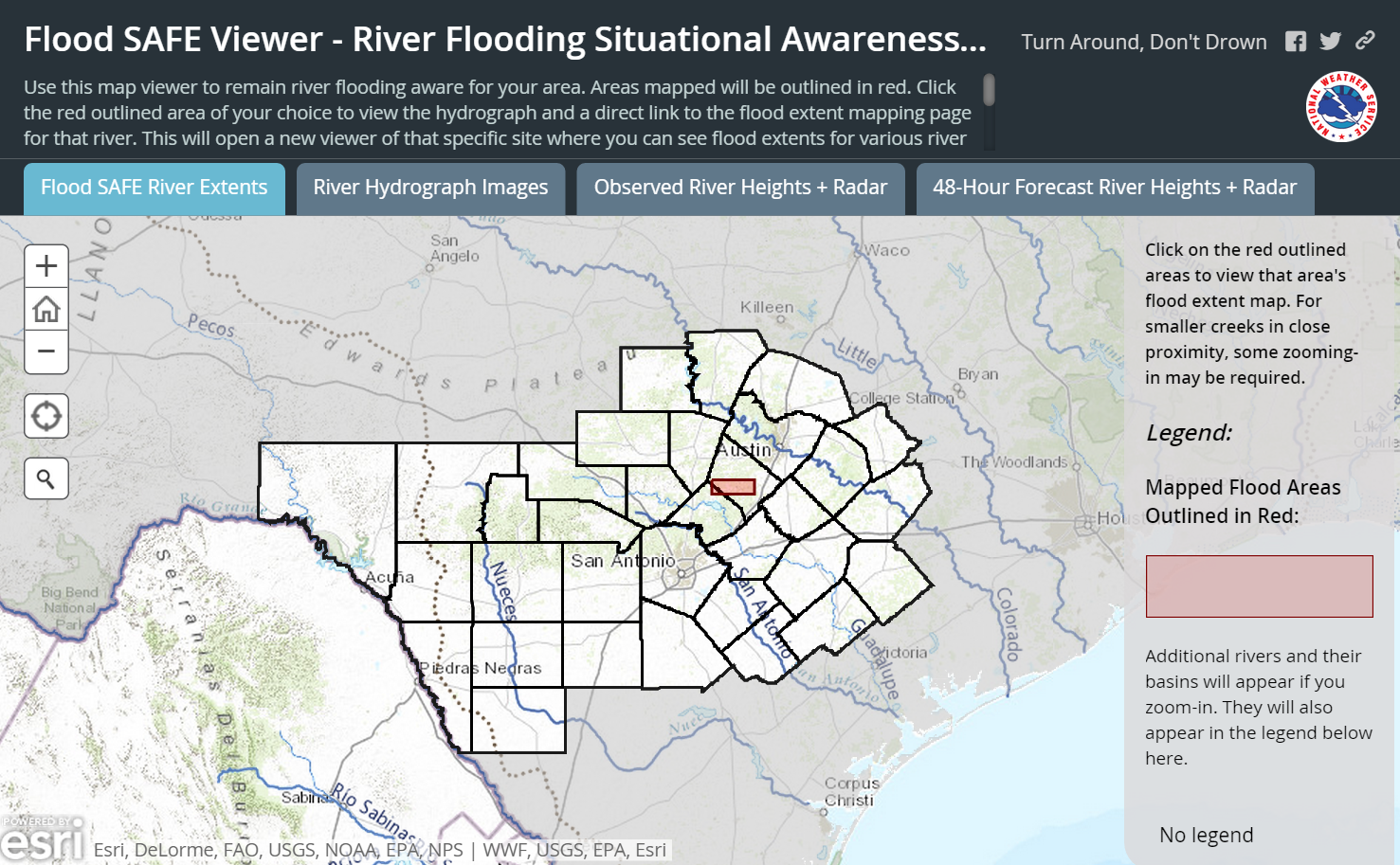 Source: Jared Allen, NWS Austin-San Antonio Weather Forecast Office
Flood SAFE Viewer: http://arcg.is/1LPOHnE
SAFE Map for Blanco River near Wimberley, Tx
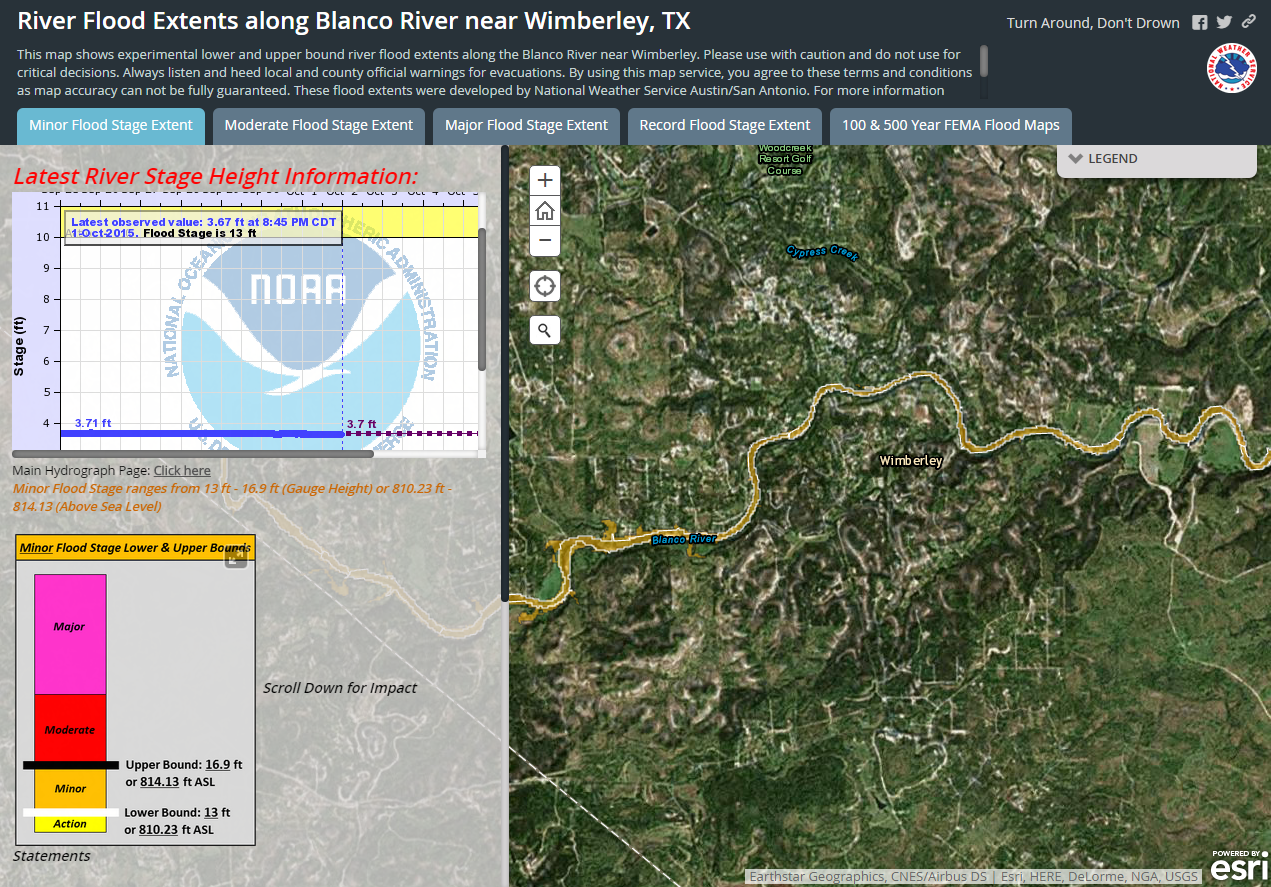 Source: Jared Allen, NWS Austin-San Antonio Weather Forecast Office
Blanco River Proof-of-concept Map: http://arcg.is/1GtObu3
Address Points and the Floodplain
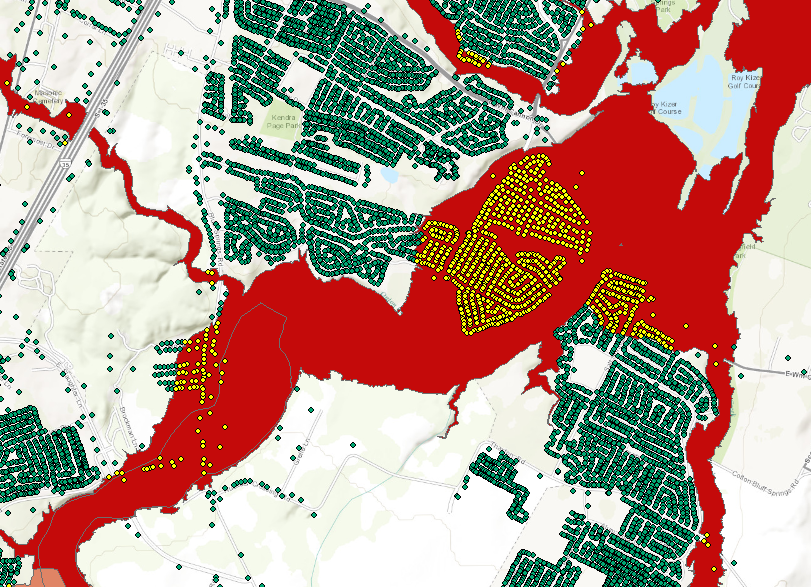 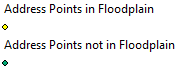 Address Points in the Floodplain
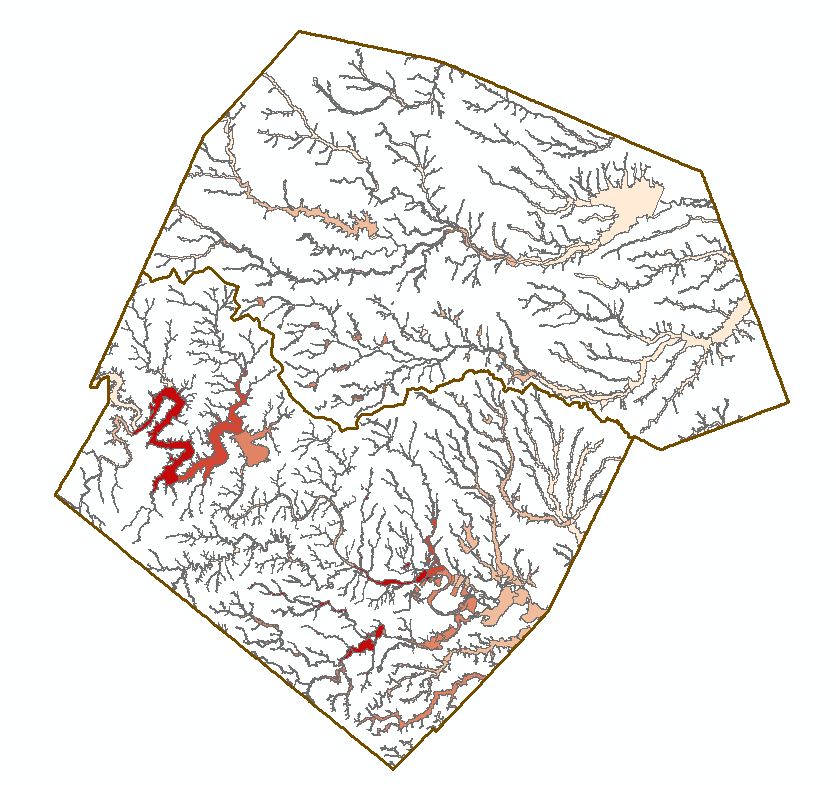 Address Points in Floodplain of Onion Creek
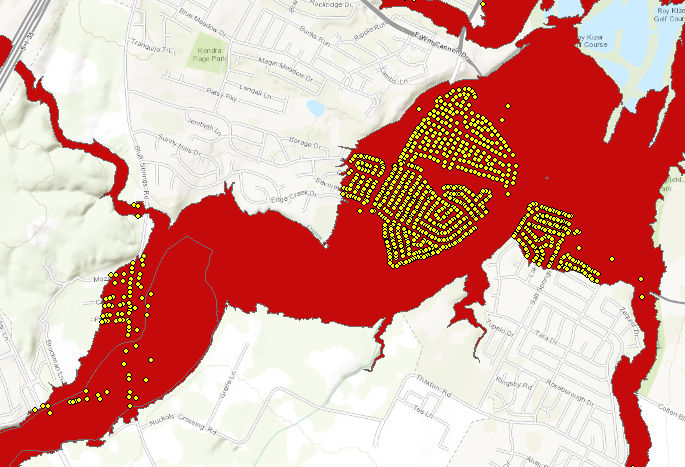 Floodpoints
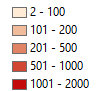 Dry Creek Transportation
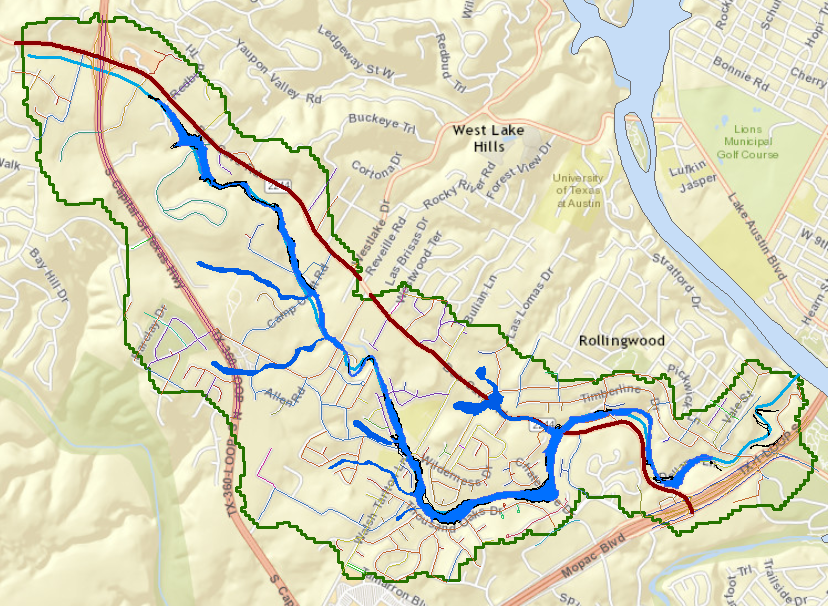 Bee Cave Rd (FM 2244)
Identify streets with flood risk
US National Grid Cells
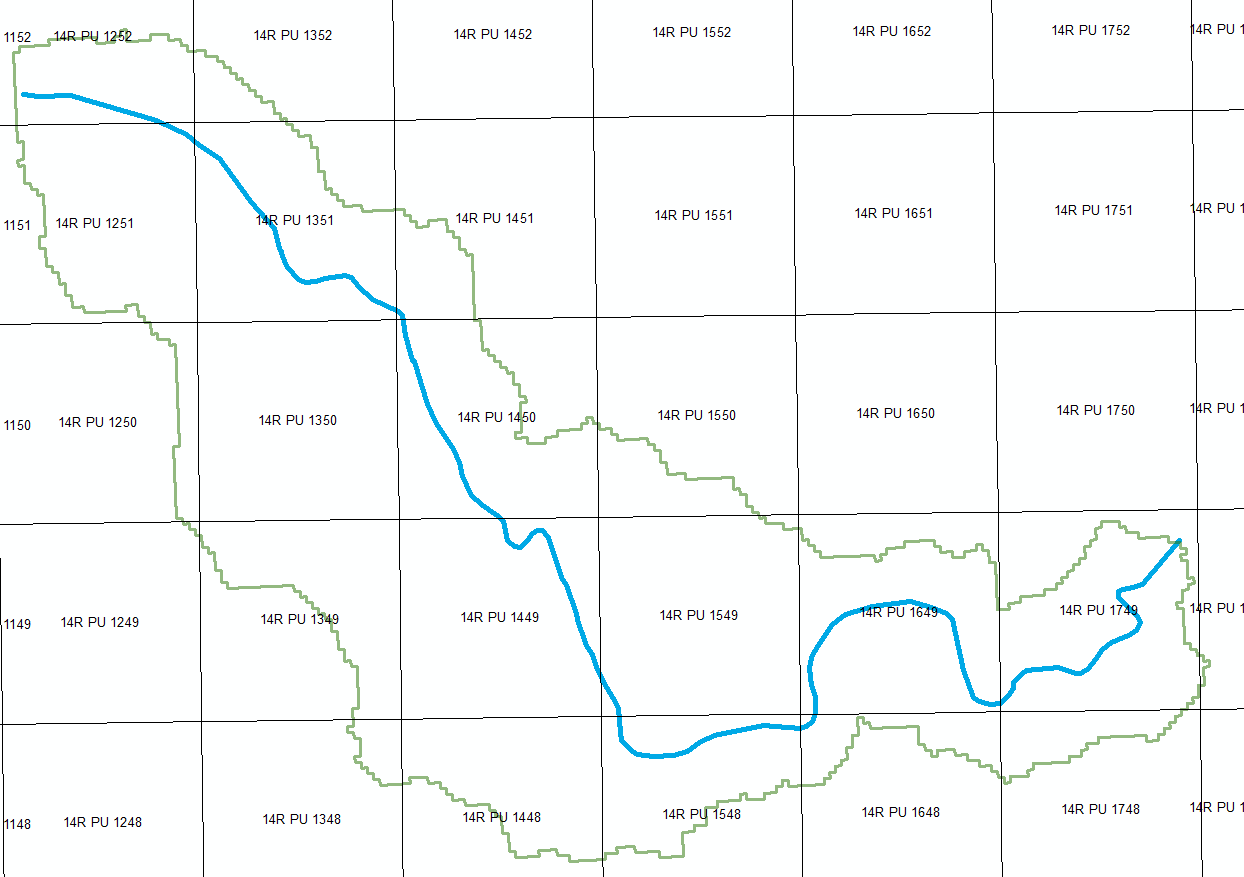 Address Points in a National Grid Cell
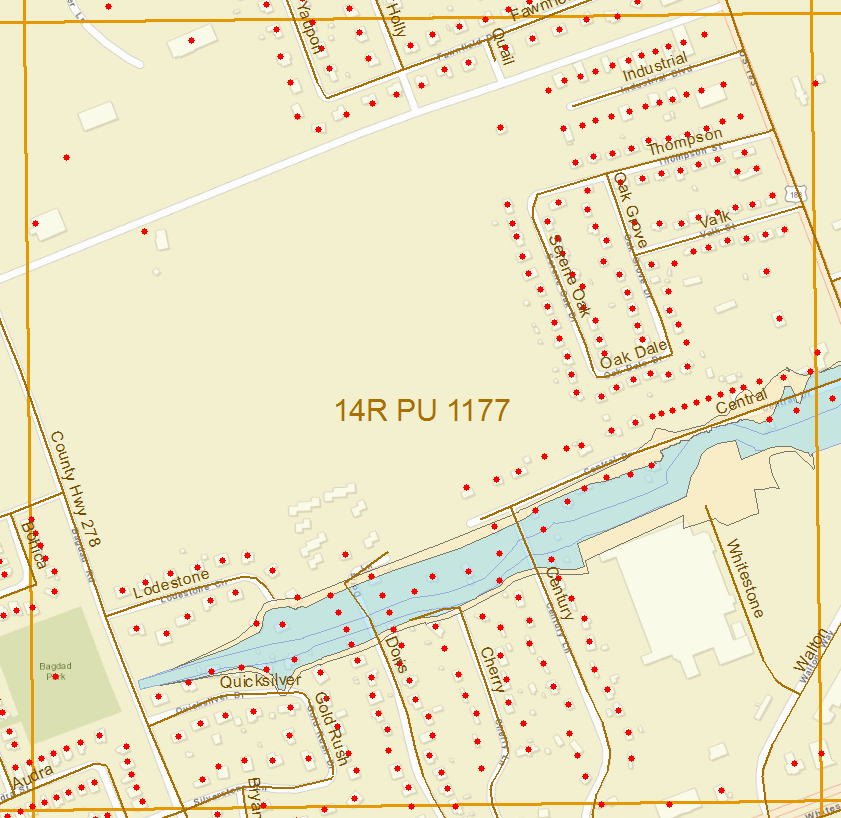 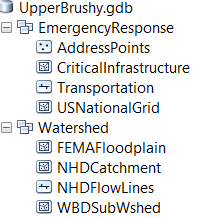 Community Flood Response Map Book
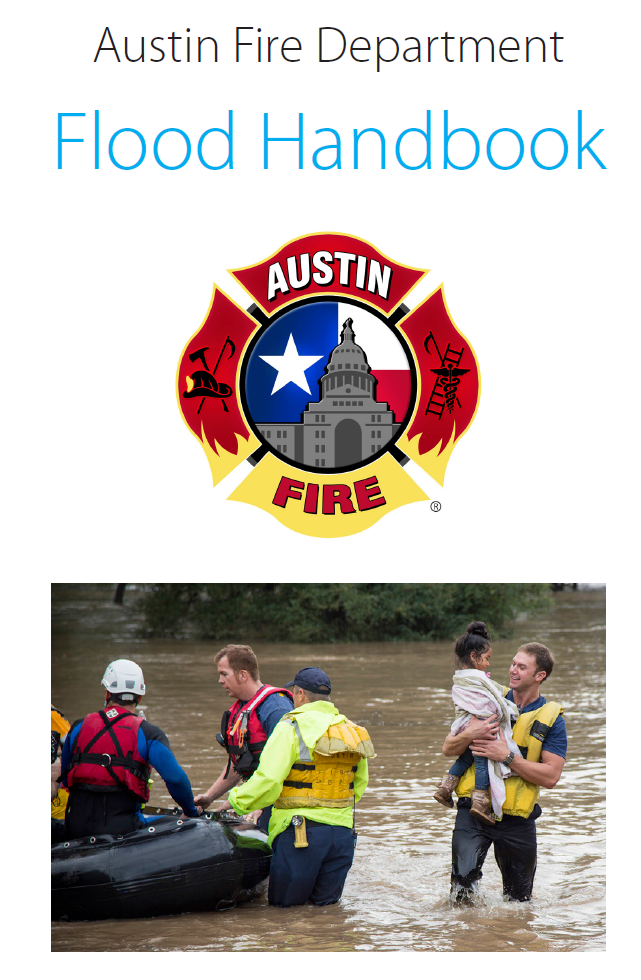 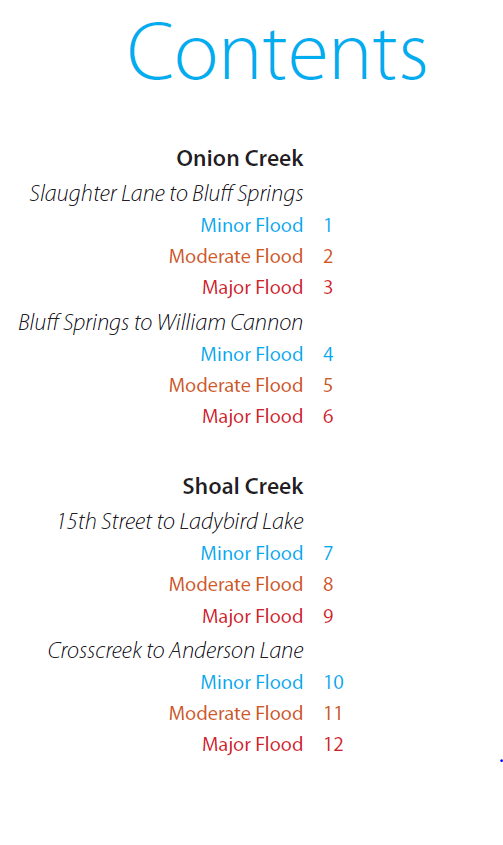 Source: Tomas Rodriguez, City of Austin
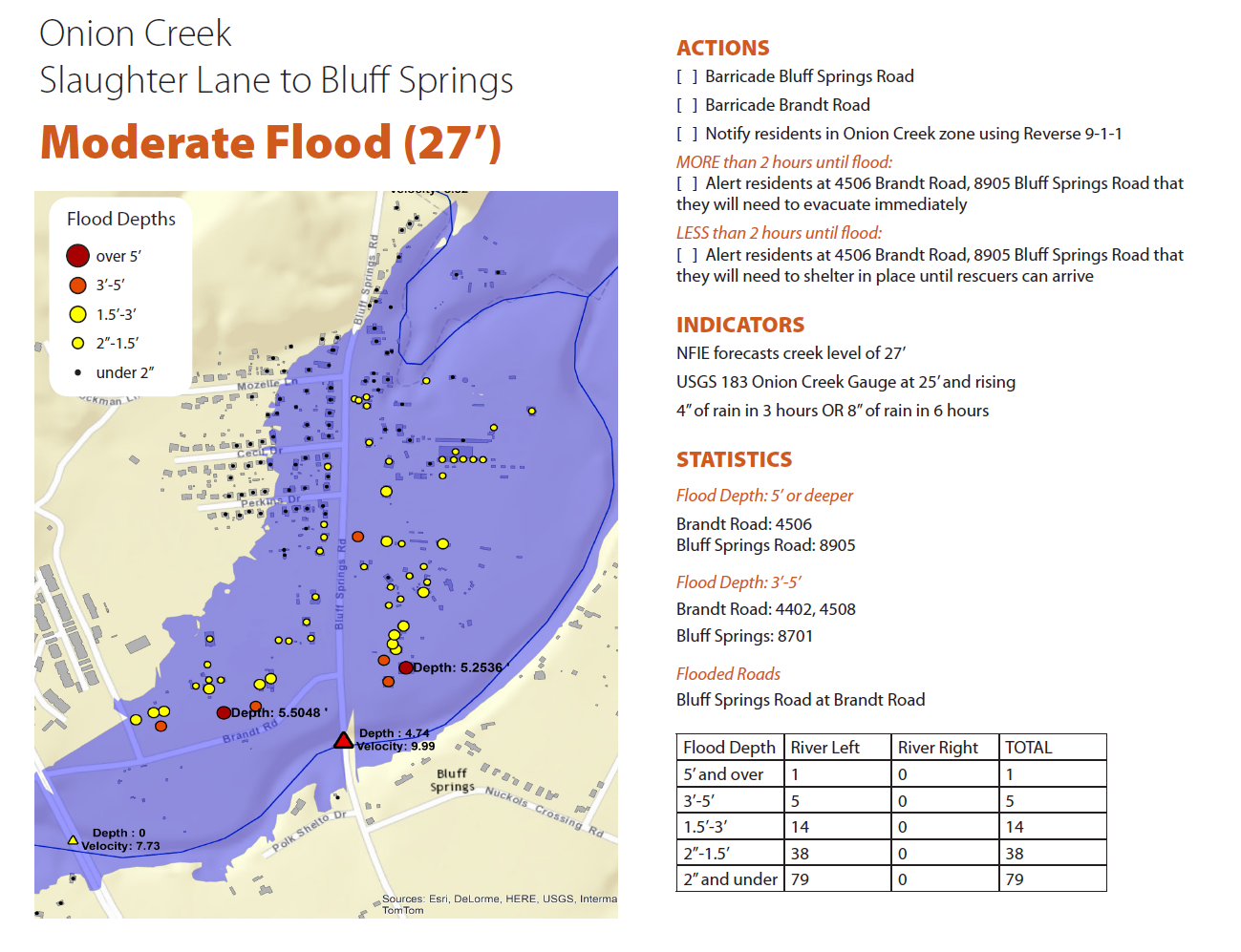 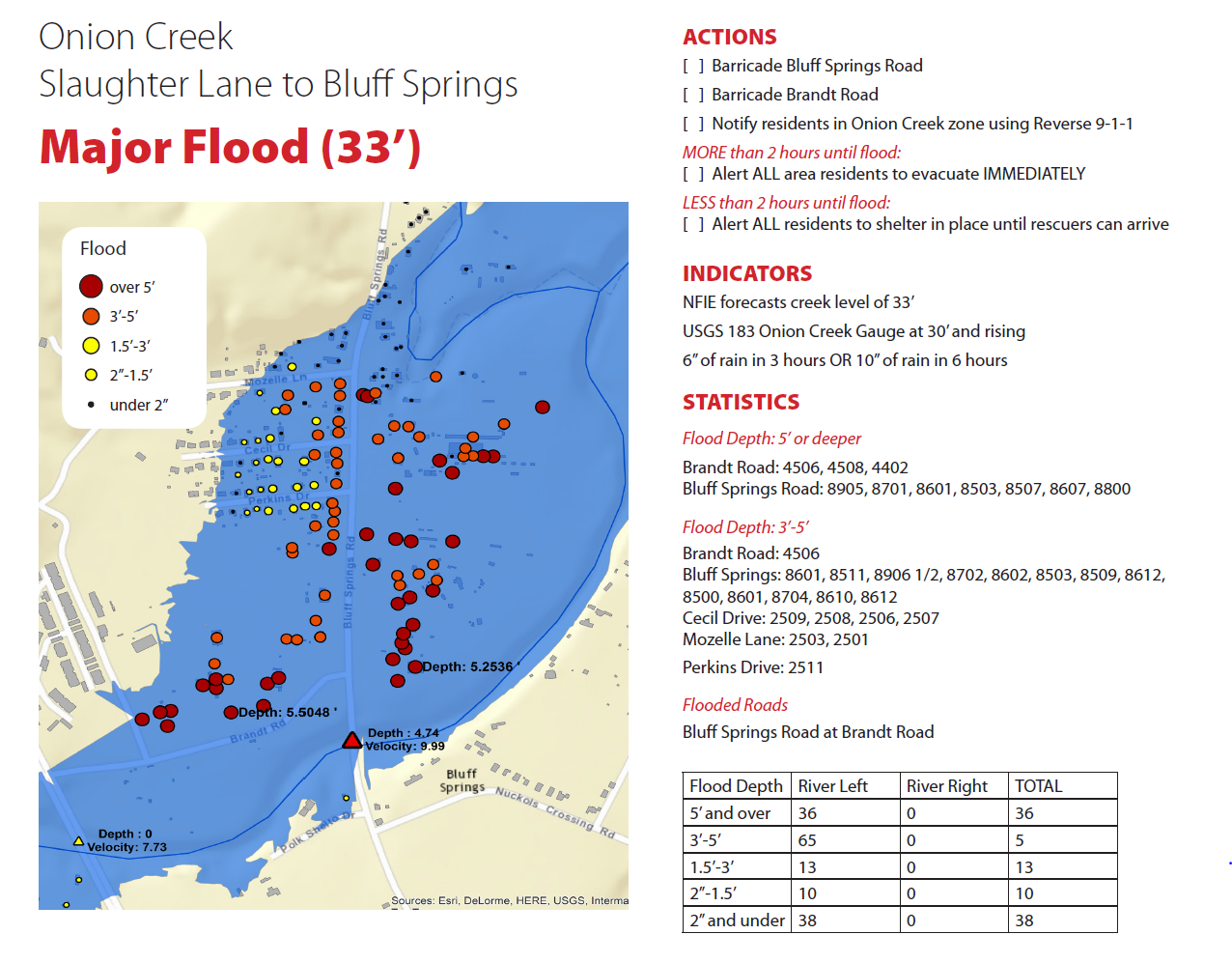 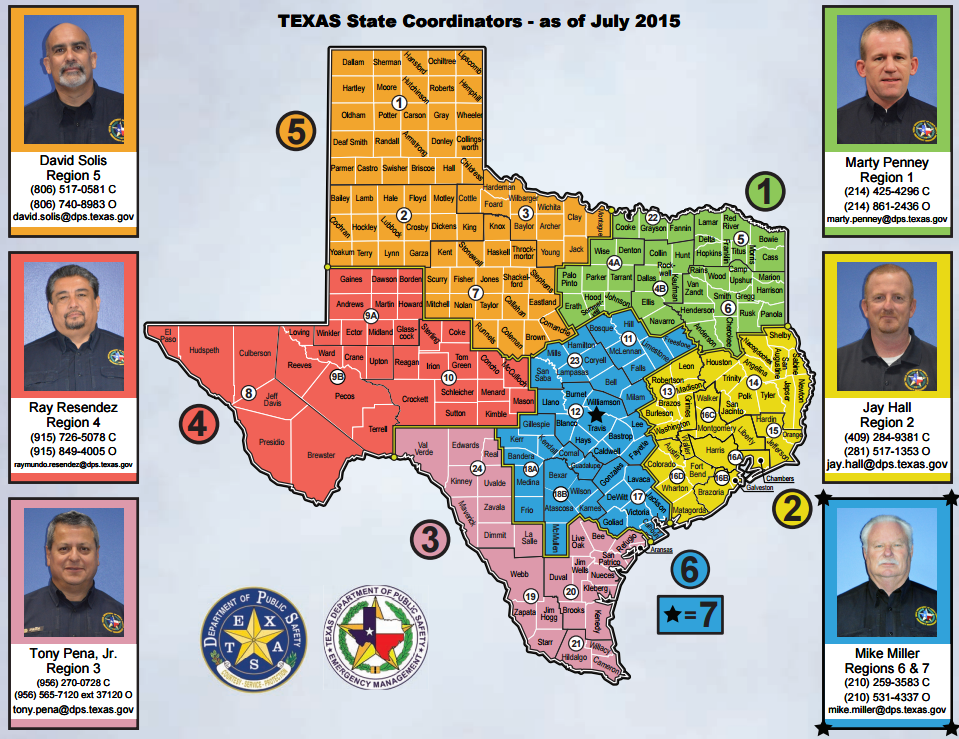